АКТИВНИ ГРАЖДАНИ ЗА  ЕНЕРГИЙНО  НЕЗАВИСИМИ ОБЩИНИ
ЕНЕРГИЙНИ ГРАЖДАНИ И ЕНЕРГИЙНИ ОБЩНОСТИ
Директива 2018/2001/ЕС за енергийята от възобновяеми източници насърчава  използването на зелена енергия и позволява на европейските граждани да  произвеждат, консумират, продават и съхраняват възобновяема енергия.


Гражданите, които произвеждат и продават енергия от ВЕИ се наричат
"енергийни граждани" или "просюмъри".


Обединението на "енергийни граждани" се нарича
"енергийна общност" или "енергиен кооператив".
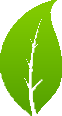 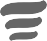 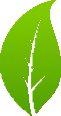 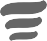 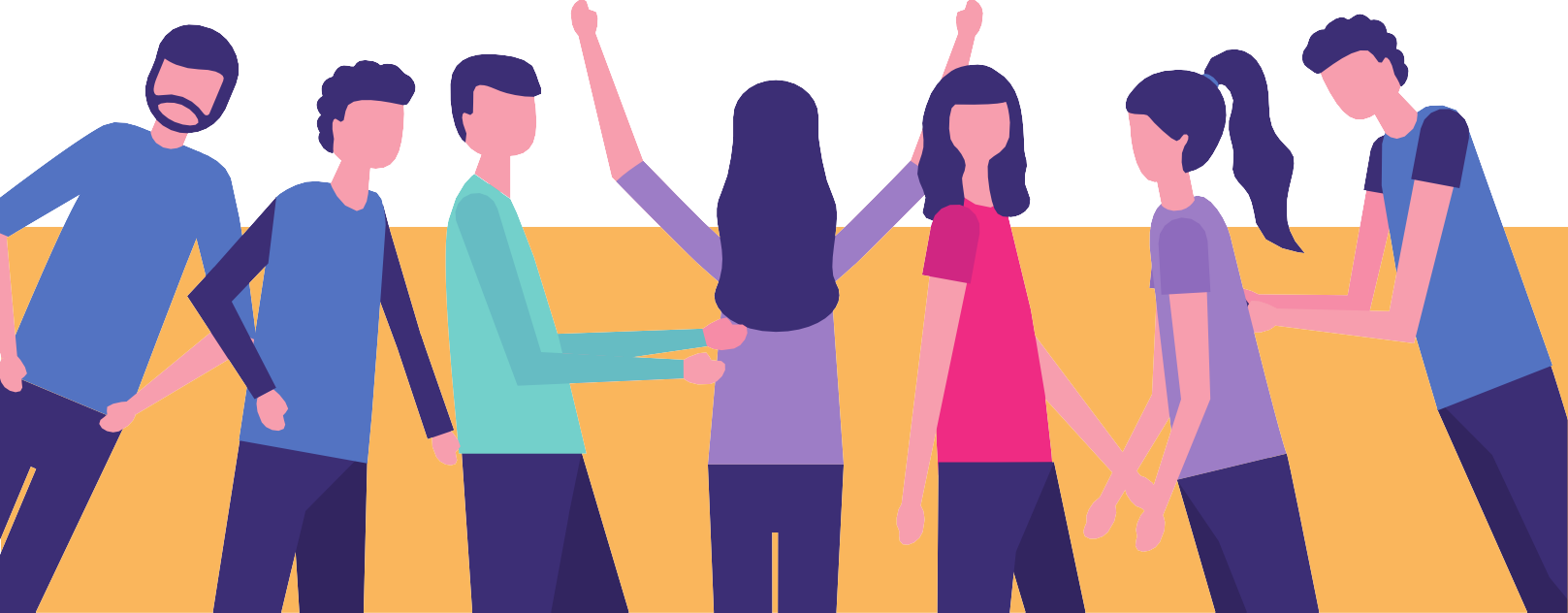 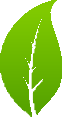 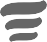 ЕНЕРГИЙНИ ГРАЖДАНИ И ЕНЕРГИЙНИ ОБЩНОСТИ
Членовете на енергийни общности:
споделят помежду си разходите и инвестиционния риск;  имат достъп до европейско финансиране;
стават енергийно независими граждани;  плащат по-ниски разходи за енергия;  включват се в енергийния преход .


Енергийните общности се харакетеризират с:  икономическа облага (излишната енергия или се  продава в мрежата, или се споделя с т.нар.  енергийно бедни);
чувство за общност;
гражданска ангажираност на нейните членове.
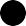 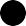 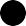 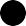 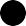 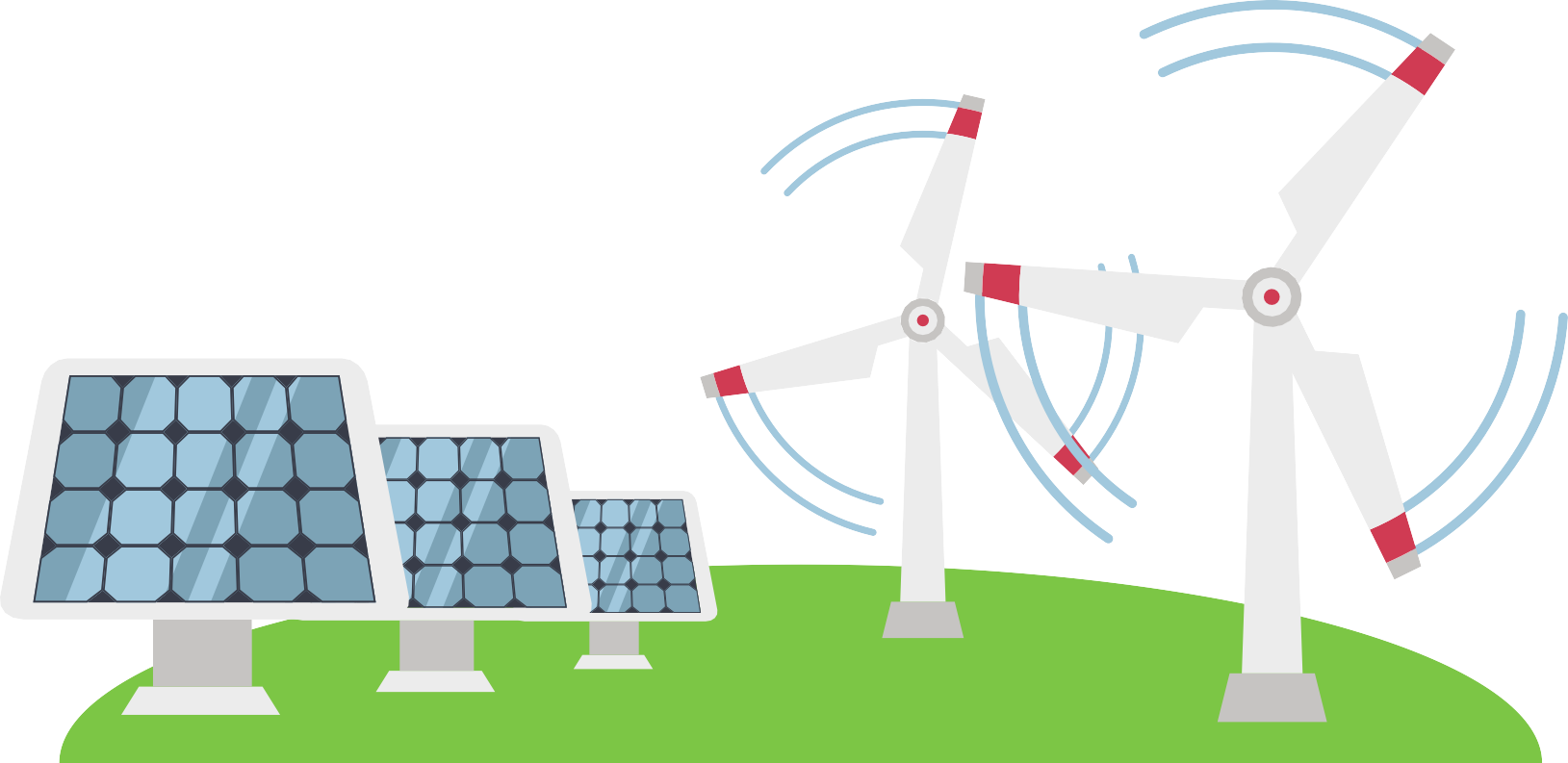 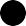 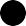 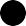 ОБЩИНИ, ВКЛЮЧЕНИ В ПРОЕКТА
ДРЯНОВО
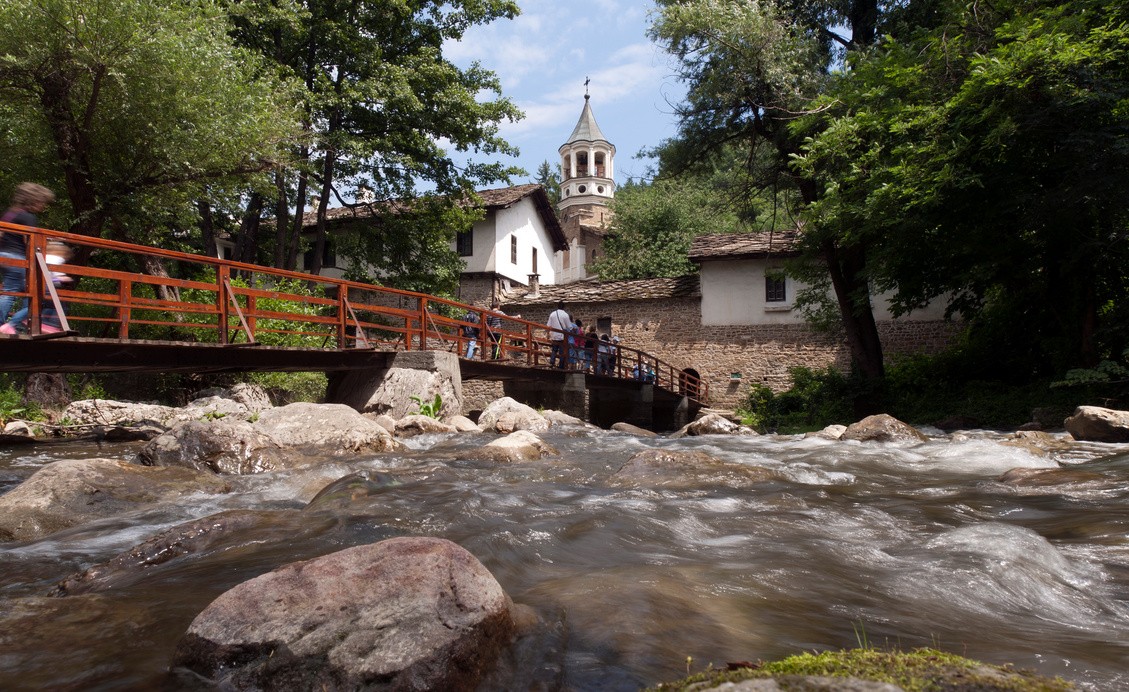 КОСТИНБРОД
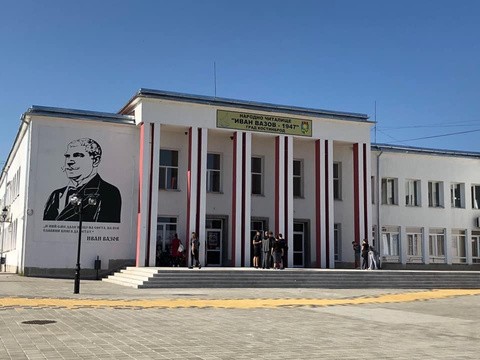 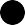 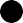 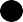 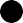 ТРЯВНА
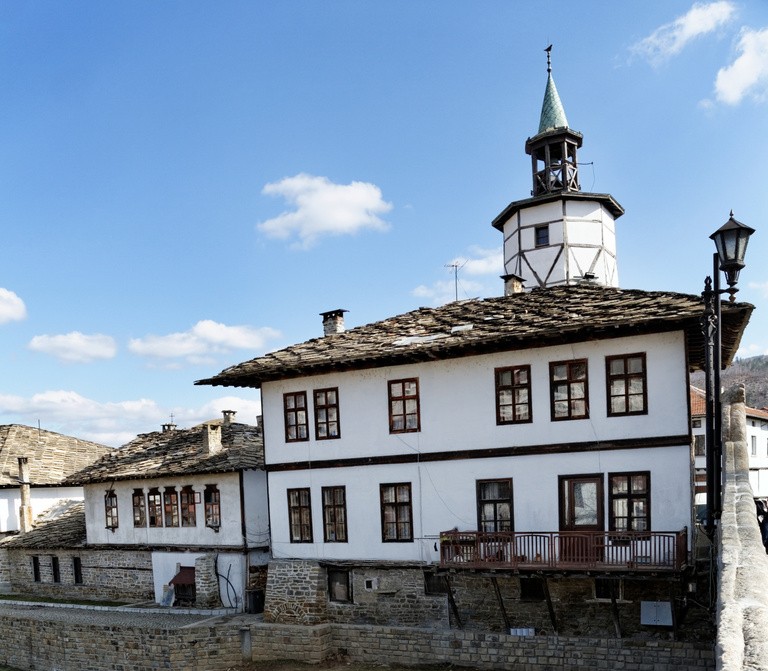 ПАНАГЮРИЩЕ
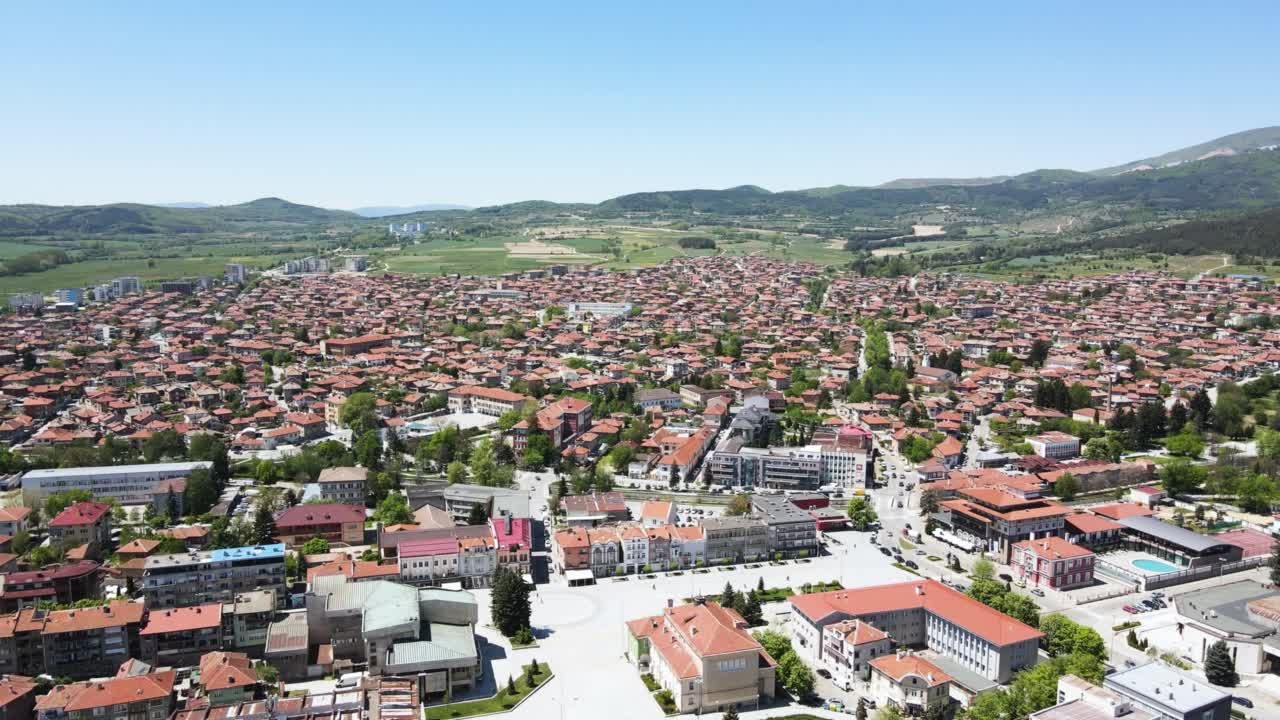 ДЕЙНОСТ 1
ПРОУЧВАНИЯ
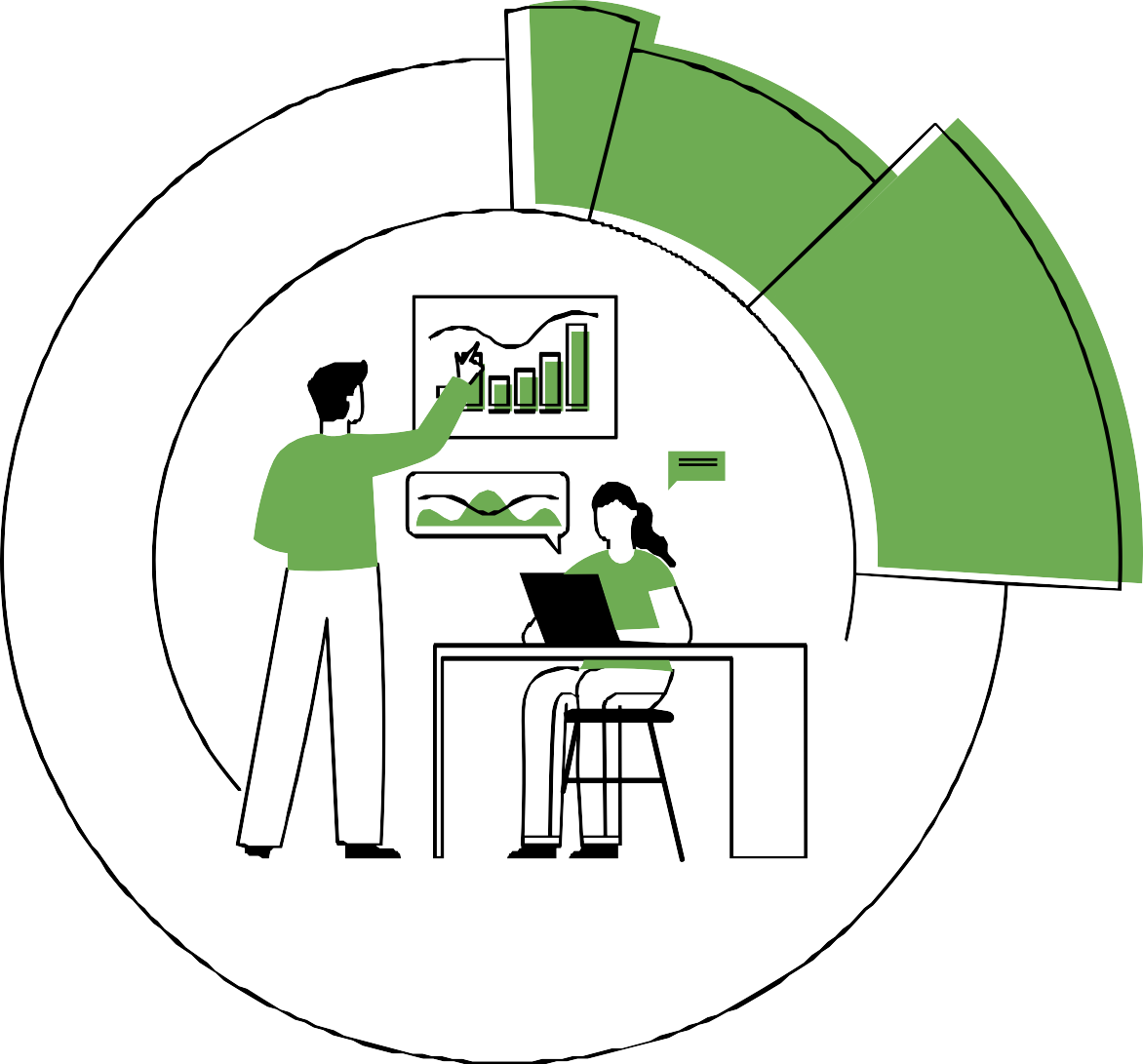 ÀÍÊÅÒÍÎ ÏÐÎÓ×ÂÀÍÅ Â ×ÅÒÈÐÈÒÅ ÎÁÙÈÍÈ
ÄÚËÁÎ×ÈÍÍÈ ÈÍÒÅÐÂÞÒÀ Ñ ÏÐÅÄÑÒÀÂÈÒÅËÈ  ÍÀ ÁÈÇÍÅÑÀ, ÀÄÌÈÍÈÑÒÐÀÖÈßÒÀ È ÌÅÑÒÍÈÒÅ  ÈÍÈÖÈÀÒÈÂÍÈ ÃÐÓÏÈ
ДЕЙНОСТ	2  ИНФОРМАЦИОННА  КАМПАНИЯ
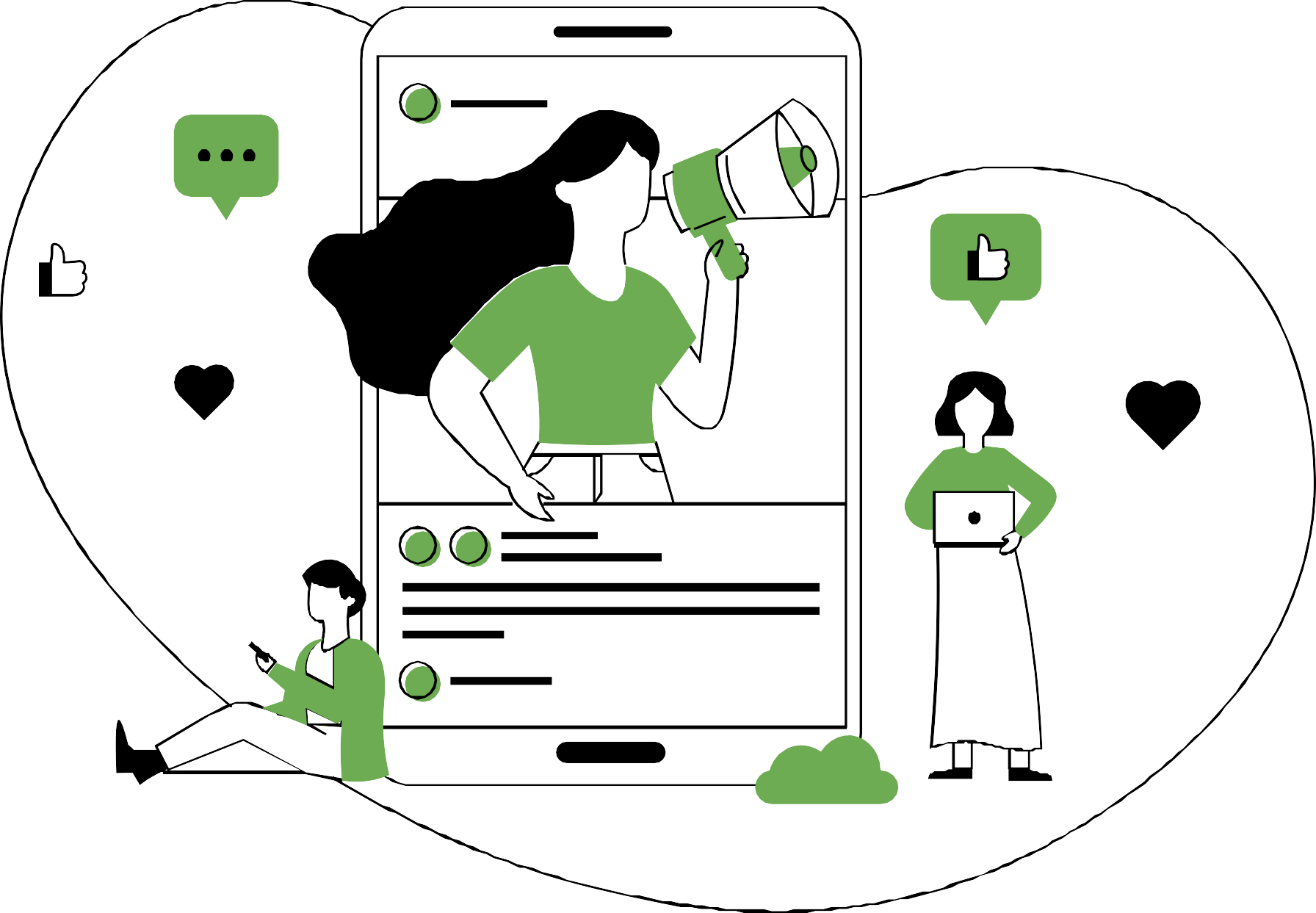 ТРИ ИНФОРМАЦИОННИ КАМПАНИИ:
ДЕКАРБОНИЗАЦИЯ  ДЕЦЕНТРАЛИЗАЦИЯ  ДИГИТАЛИЗАЦИЯ
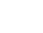 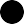 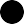 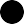 ÒÐÈ ÊÐÚÃËÈ ÌÀÑÈ
ÍÀÖÈÎÍÀËÅÍ ÇÅËÅÍ ÔÎÐÓÌ 2023
ДЕЙНОСТ	3
ПОВИШАВАНЕ КАПАЦИТЕТА НА  ЗАИНТЕРЕСОВАНИТЕ СТРАНИ ЗА  ЕФЕКТИВНО ИЗПОЛЗВАНЕ НА  ЕНЕРГИЙНИТЕ РЕСУРСИ НА	ОБЩИНИТЕ
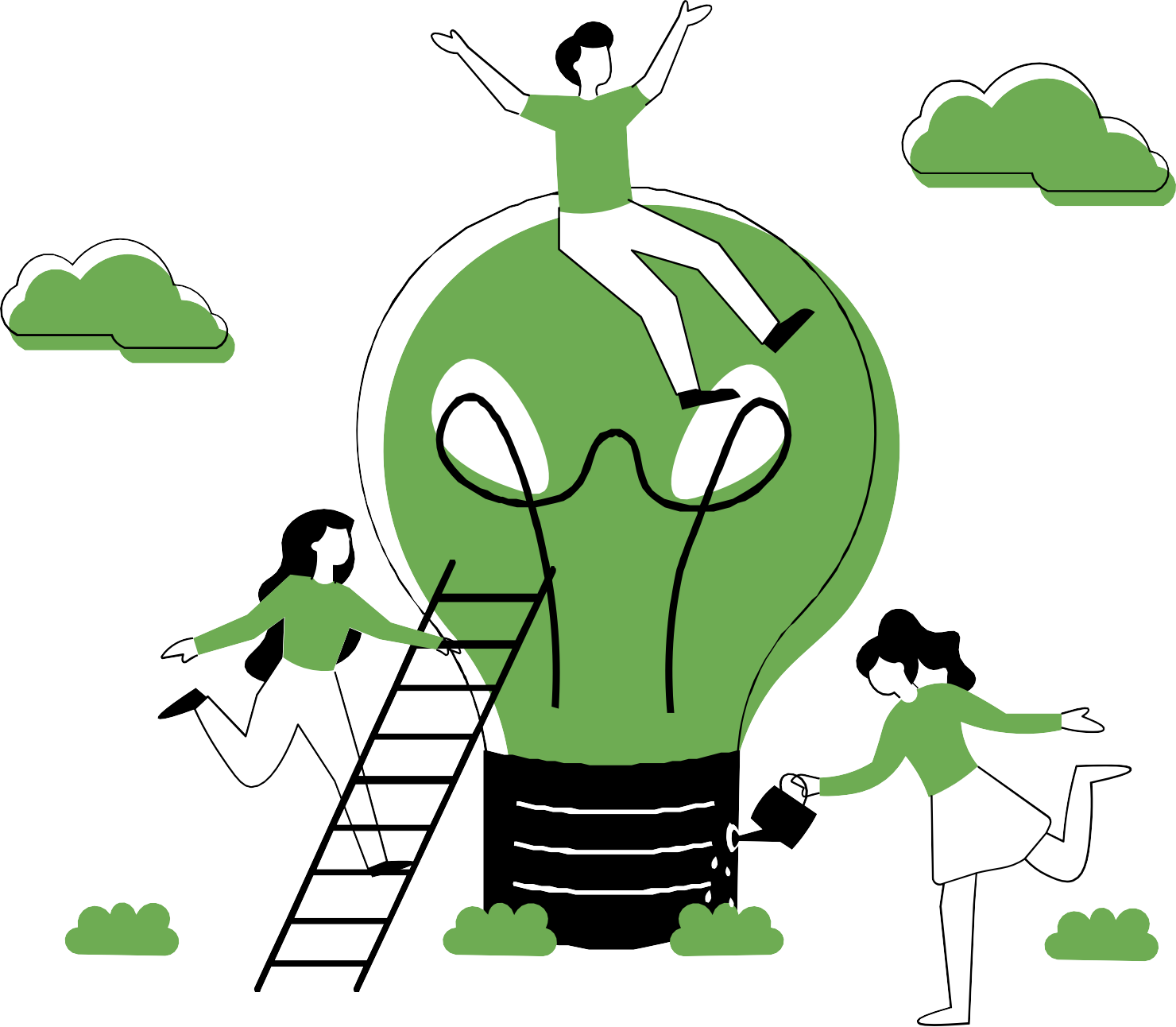 ОБУЧЕНИЯ НА ОБЩИНСКИ ЕКСПЕРТИ
УЕБИНАР ЗА ПРЕДСТАВИТЕЛИ НА МИГ И  НПО

ФОРУМ "ПРОСЮМЪРИТЕ - ЕНЕРГИЙНИ  ПРЕДПРИЕМАЧИ НА БЪДЕЩЕТО"

РАЗРАБОТВАНЕ НА ЧЕТИРИ ПИЛОТНИ  МОДЕЛА ЗА РАЗРАБОТВАНЕ НА  ЕНЕРГИЙНИ ОБЩНОСТИ
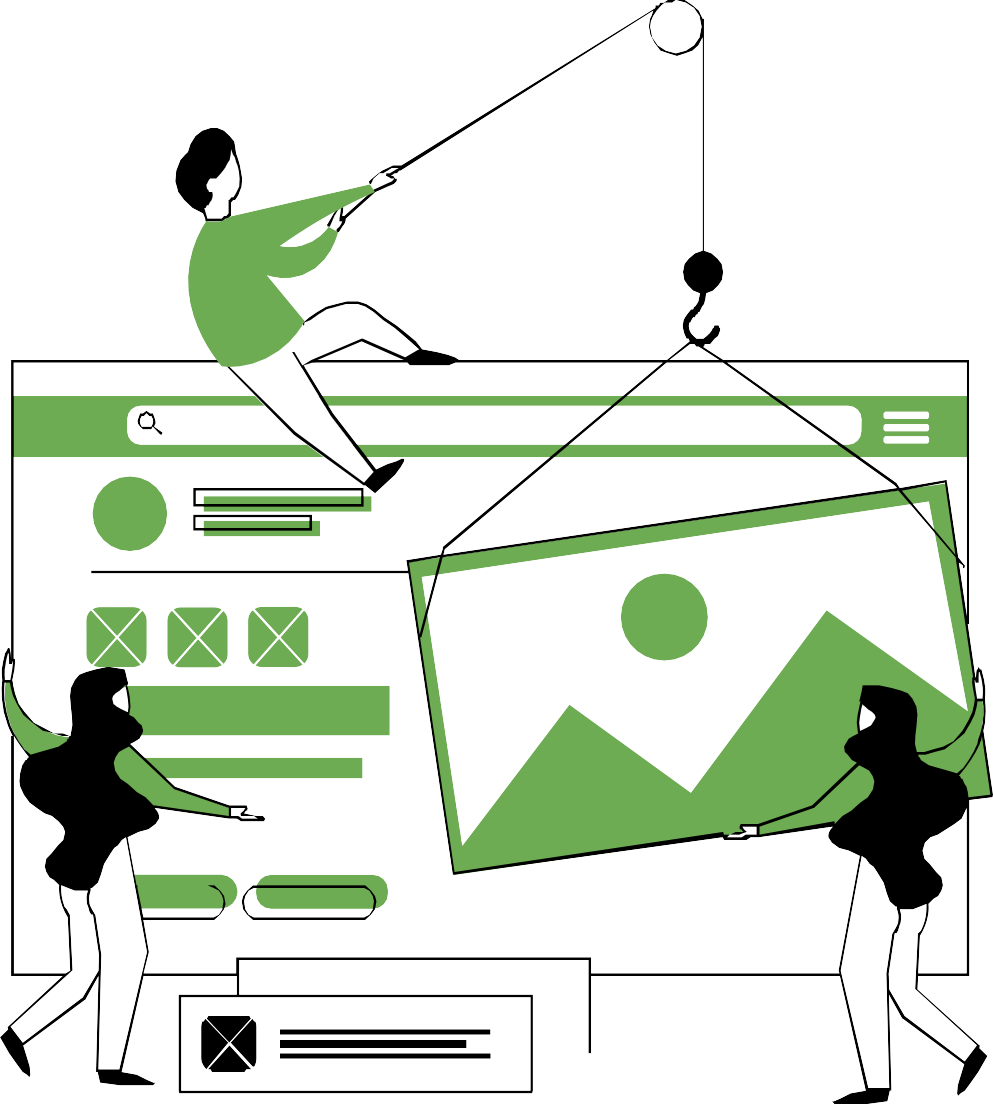 ДЕЙНОСТ	4
ОБМЕН НА ДОБРИ ПРАКТИКИ ОТ  НОРВЕГИЯ И ЕВРОПА
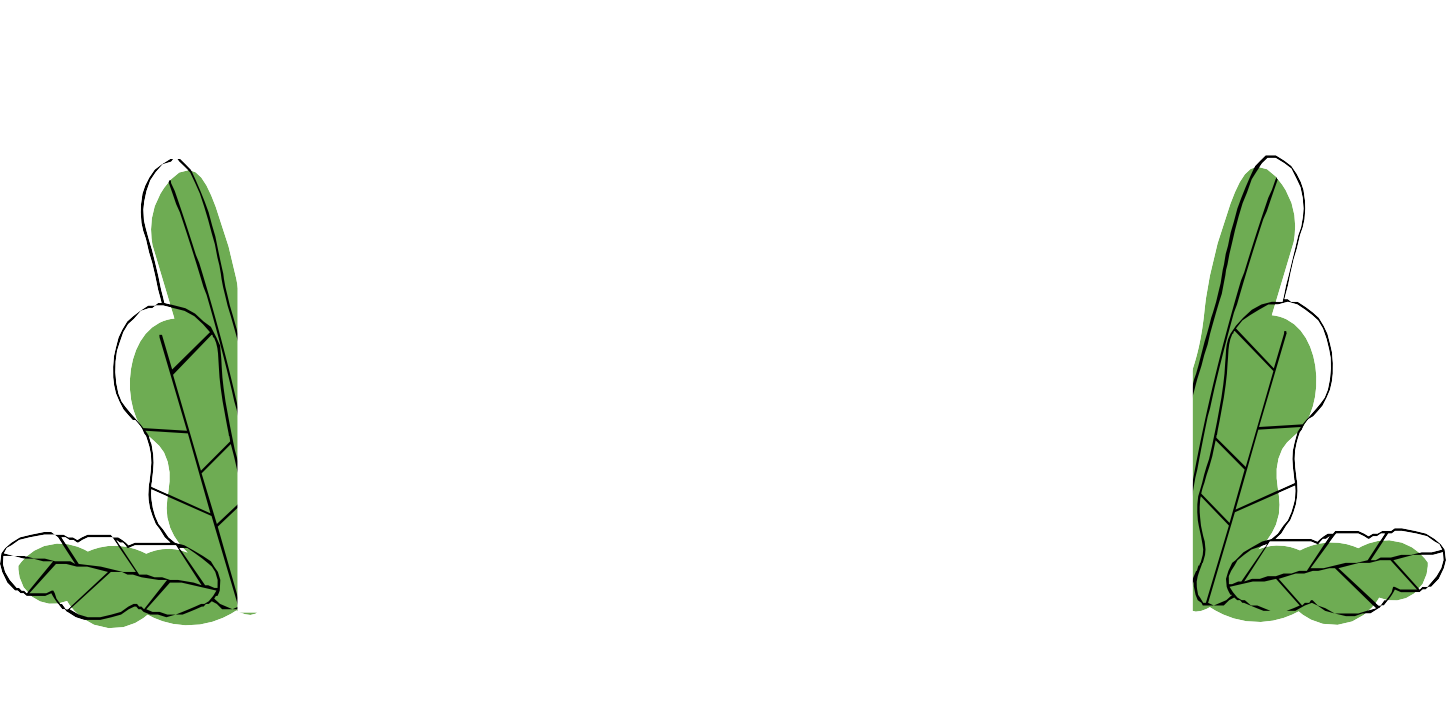 ПРИЛАГАНЕ НА ИНСТРУМЕНТАРИУМ ЗА ВКЛЮЧВАНЕ  НА РАЗЛИЧНИ ЗАИНТЕРЕСОВАНИ СТРАНИ (MULTI-  STAKEHOLDER ENGAGEMENT TOOLS)
разработване на четири общински стратегии;

разработване на четири пътни карти.
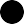 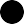 ДЕЙНОСТ	5
МЕХАНИЗЪМ ЗА ГРАЖДАНСКО  УЧАСТИЕ В ЕНЕРГИЙНИТЕ  ПОЛИТИКИ
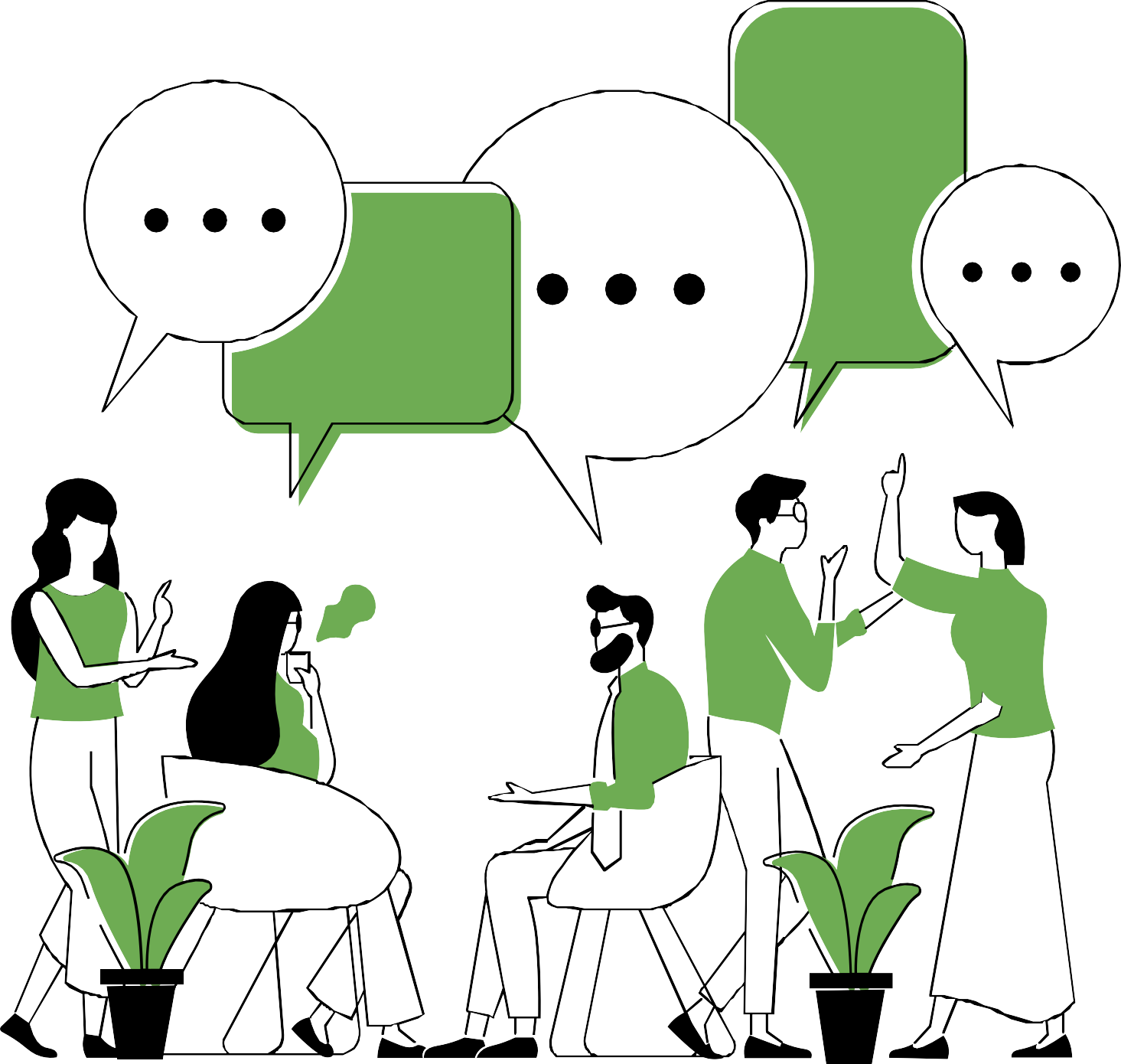 Разработен механизъм за гражданско участие в  Зеления преход:
Създава възможност за обединяване на различни  заинтересовани страни посредством инструменти  за съвместно взимане на решения
Дава възможност за разрешаване на проблеми,  свързани с участие на гражданите в зелени  инициативи
Обучителна визита на експерти от четирите  общини в Норвегия
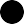 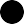 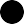 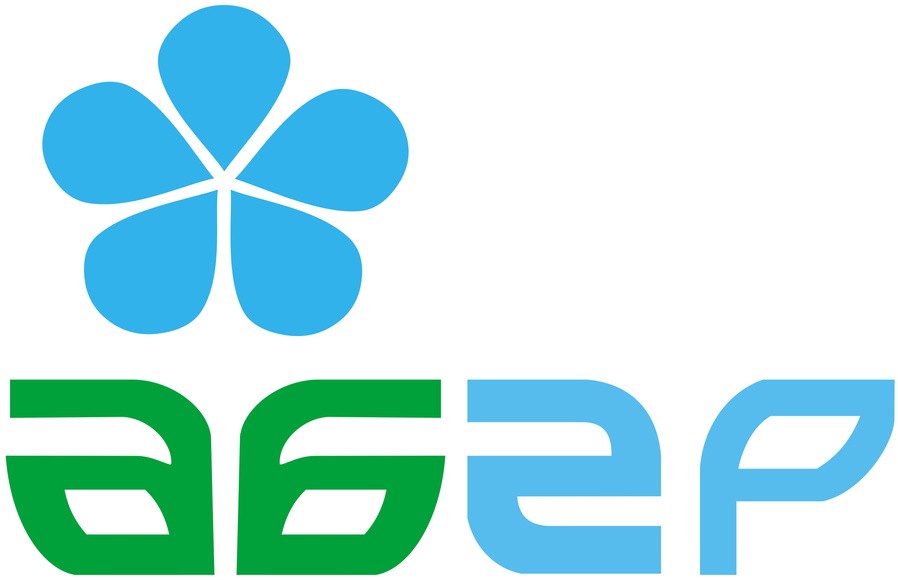 ПАРТНЬОРИ В ПРОЕКТА
АСОЦИАЦИЯ НА БЪЛГАРСКИТЕ  ГРАДОВЕ И РЕГИОНИ
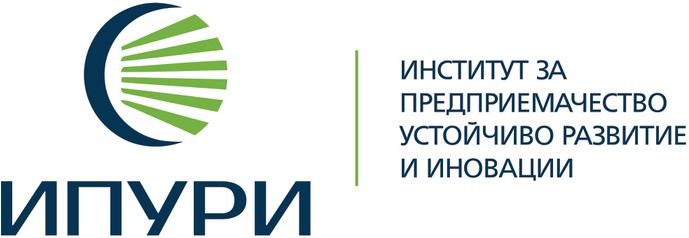 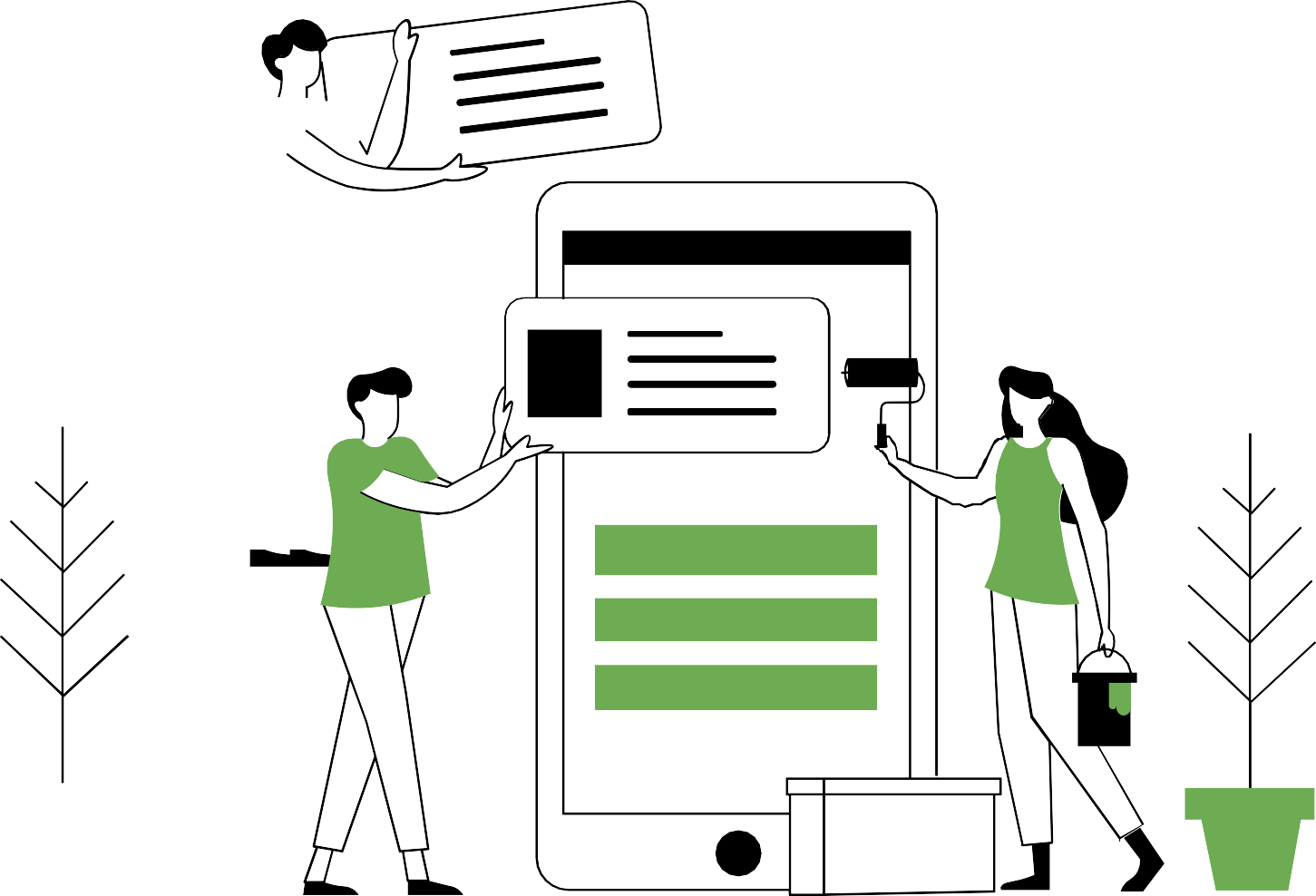 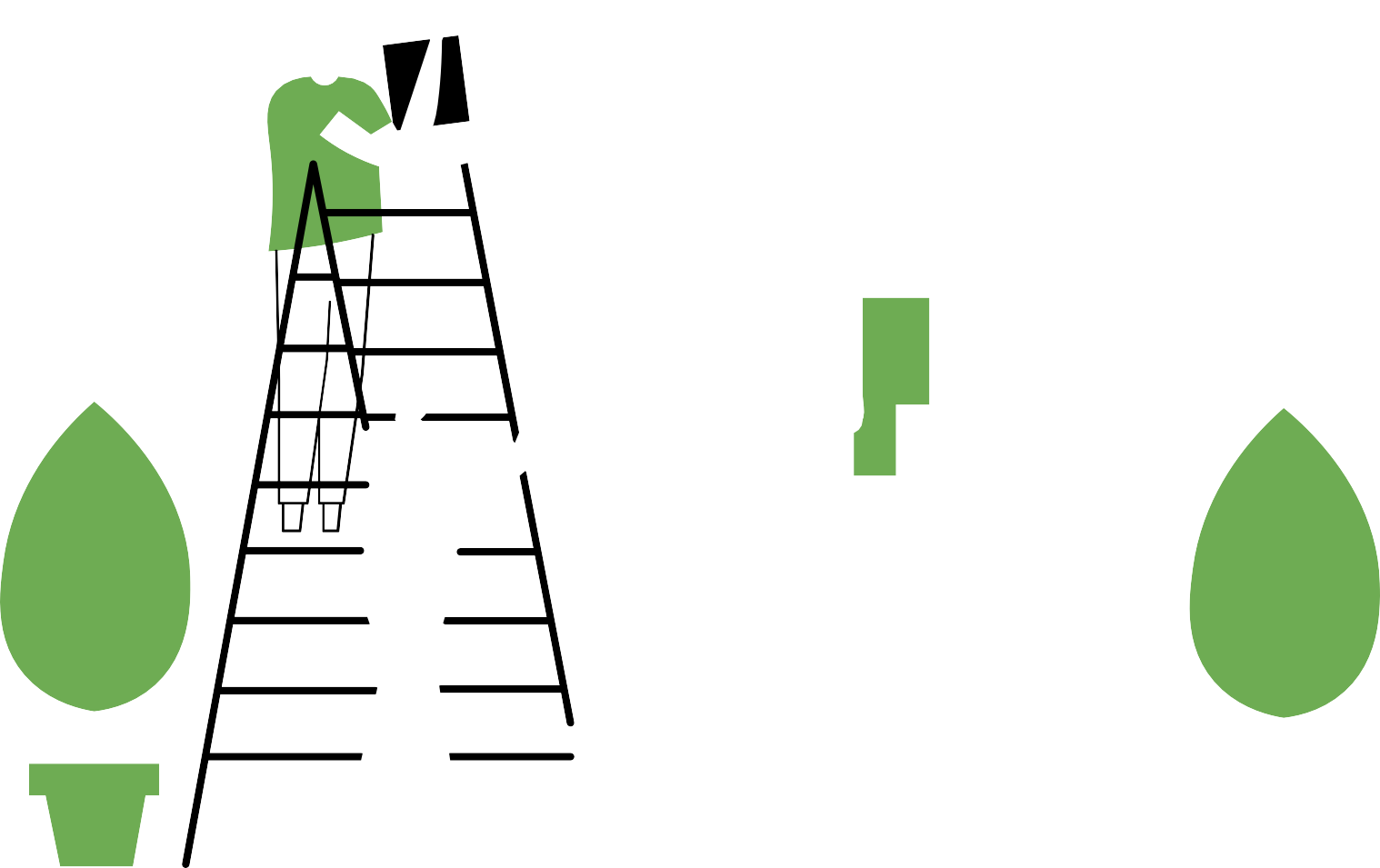 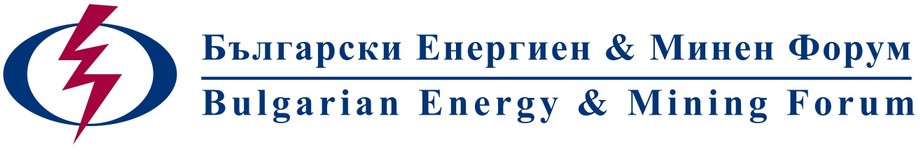 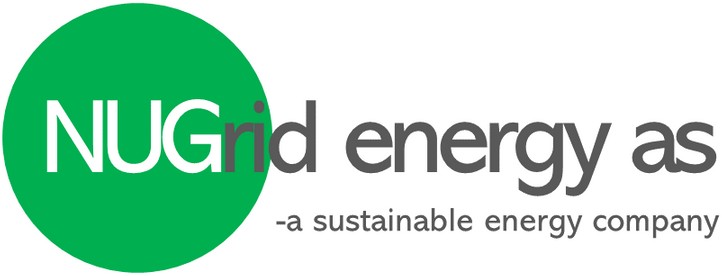 Асоциация на българските градове и региони е  организация с идеална цел, чиято дейност е насочена към  развитие на местното самоуправление в градовете и  регионалната политика в България на основата на  европейските ценности
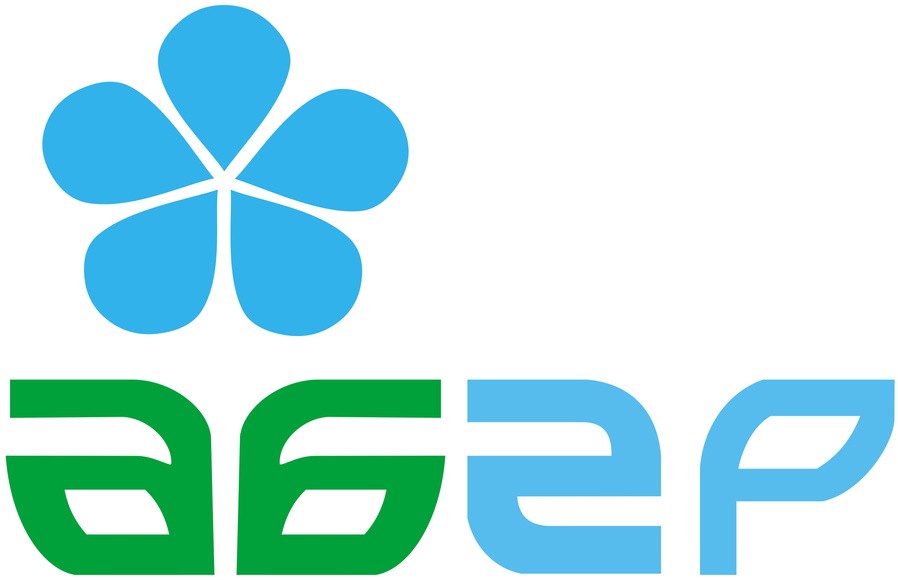 Подпомага развитието на местното самоуправление и местната демокрация в градовете;
Подкрепя градските власти и администрация за повишаване ефективността на  управлението в градовете в интерес на гражданите;
Създава предпоставки за устойчиво развитие на градовете и регионите;
Подпомага развитието на регионалната политика на страната с оглед устойчивото  развитие на регионите;
Сътрудничи и партнира с европейски и международни институции и организации за  приобщаване на българските градове и региони към европейската регионална политика.
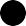 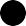 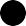 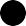 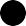 Неправителствена  производители	и
организация,  потребители
в	която	участват  на		електроенергия,
академичната	и	научно-техническата	общност,	експерти	от
различни  компании,
държавни	институции,	частни	и	държавни  браншови		и	профсъюзни		организации,
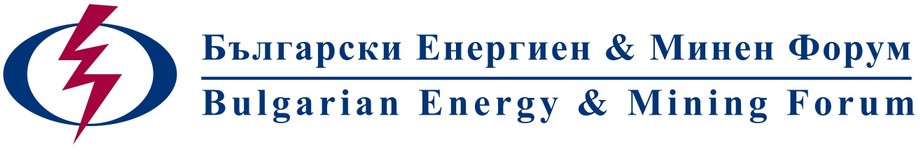 представители на медии и творчески съюзи.
БЕМФ е средище за обсъждане и разрешаване на актуални проблеми за развитието на  българската енергетика в съответствие с европейските и евроатлантическите принципи.
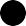 БЕМФ цели запазване на дългосрочните национални интереси в областта на  енергетиката.
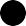 NUGrid energy as е норвежка старт-ъп компания,  която цели устойчиво развитие на обществото чрез  конкретни кръгови икономически стратегии,  концепции и решения.
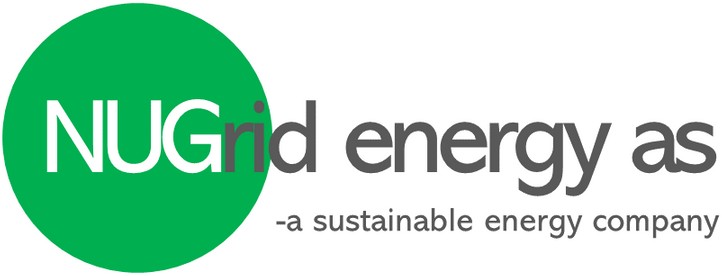 Развива дейност в посока градско планиране,  устойчиви градове и развитие на общността чрез  социални и технологични иновации.
Фокусирани са върху премахване на натоварващата и  скъпа инфраструктура за управление на отпадъци и  отпадъчни води в полза на местни технологии и  решения в посока на:
Производство на зелена енергия;
Улавяне и съхранение на CO2;
Производство на местна храна;
Превенция от замърсяване на почвите и водите;
Възстановяване на биоразнообразието.
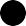 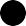 ИПУРИ е неправителствена организация, която се стреми да развива и  укрепва взаимовръзките между академията и бизнеса, да насърчава и  популяризира културата на иновативност и предприемачество.
ИПУРИ изгражда капацитет и внедрява технологични иновации и  приложения за мониторинг на околната среда, енергийната  ефективност и управление на риска.
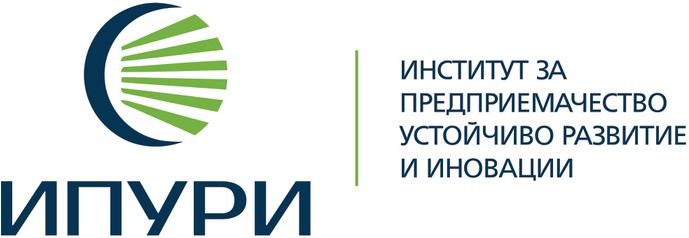 Разработва проекти и прилага добри практики в областта на регионалното развитие,  предприемачеството, иновациите и дигитализацията.

Разработва и прилага политически документи за опазване на околната среда, адаптация към  промените в климата, повишаване на енергийната ефективност и устойчиво управление на  ресурсите
Организира обучения, конференции, дискусионни форуми; провежда изследвания;  разработва анализи, стратегии, комуникационни планове
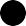 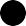 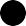 КАКВО ПРЕДЛАГА ИПУРИ ПО ОТНОШЕНИЕ НА  ДЕКАРБОНИЗАЦИЯТА И ЗЕЛЕНИЯ ПРЕХОД
Стратегии за декарбонизация

ИПУРИ разработва подходи за привличане на бизнес  възможности чрез стратегии за декарбонизация като  подкрепя преходът към нисковъглеродна икономика.
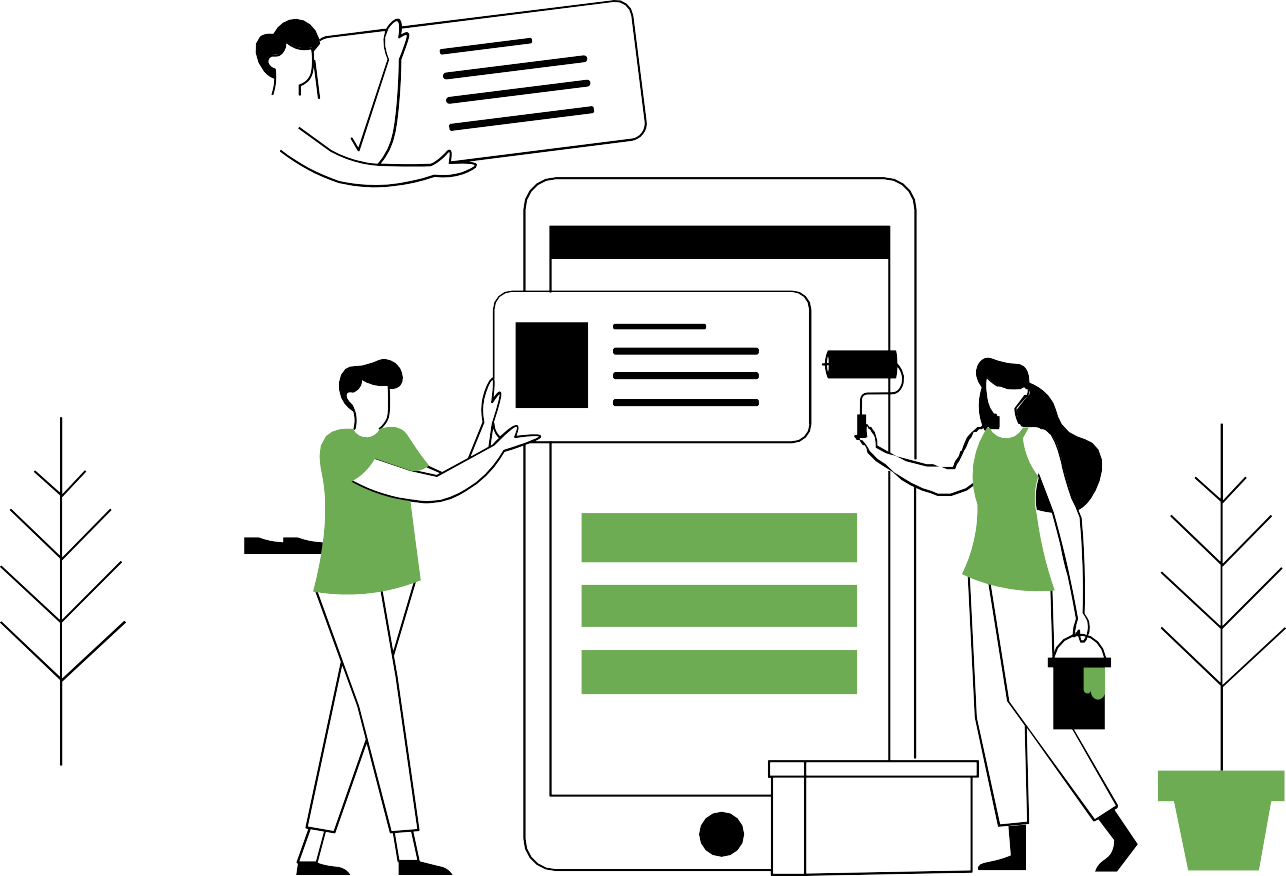 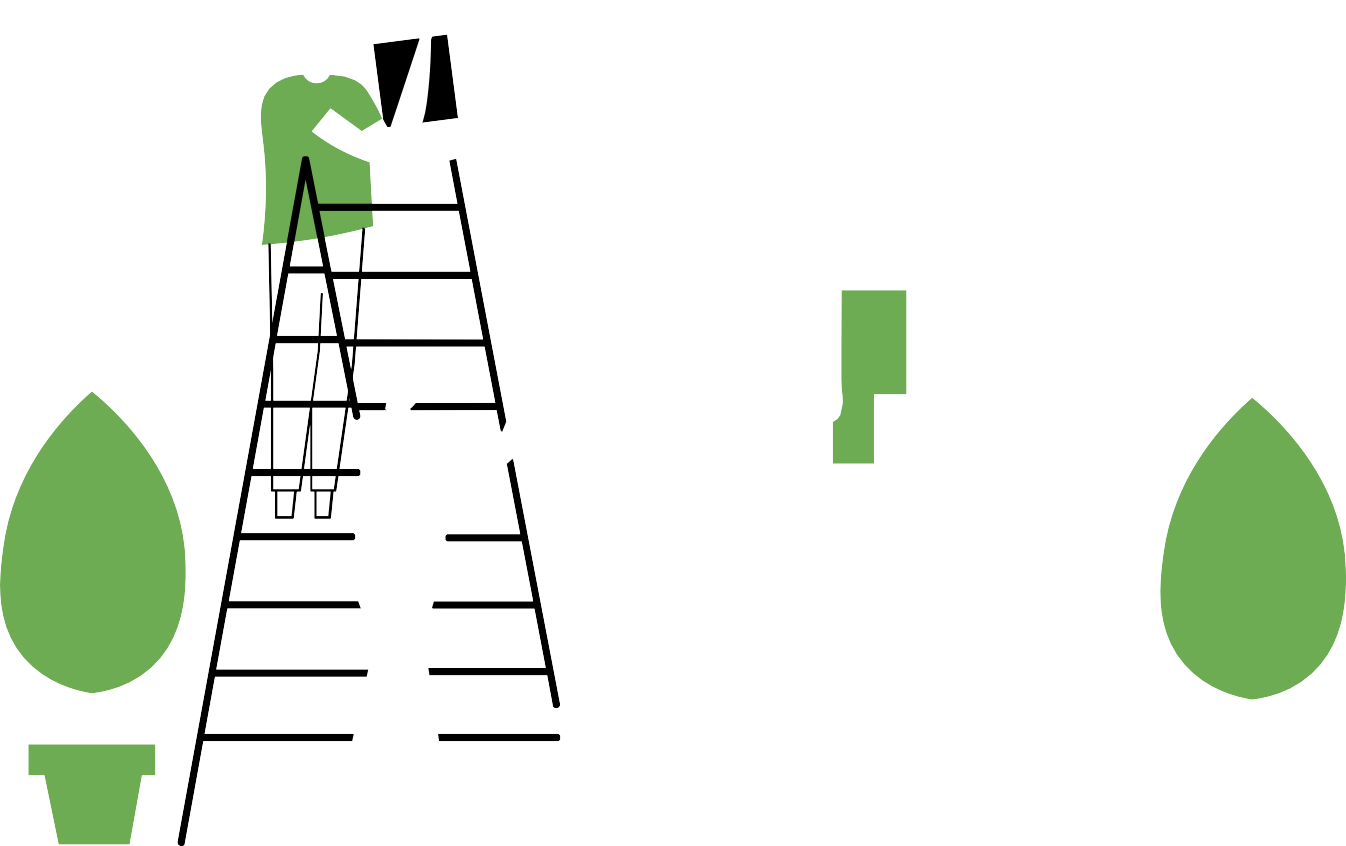 КАКВО ПРЕДЛАГА ИПУРИ ПО ОТНОШЕНИЕ НА  ДЕКАРБОНИЗАЦИЯТА И ЗЕЛЕНИЯ ПРЕХОД
Стратегия и план за  управление на емисиите  и устойчива енергия

Тези услуги са насочени както към бизнеса, така и към
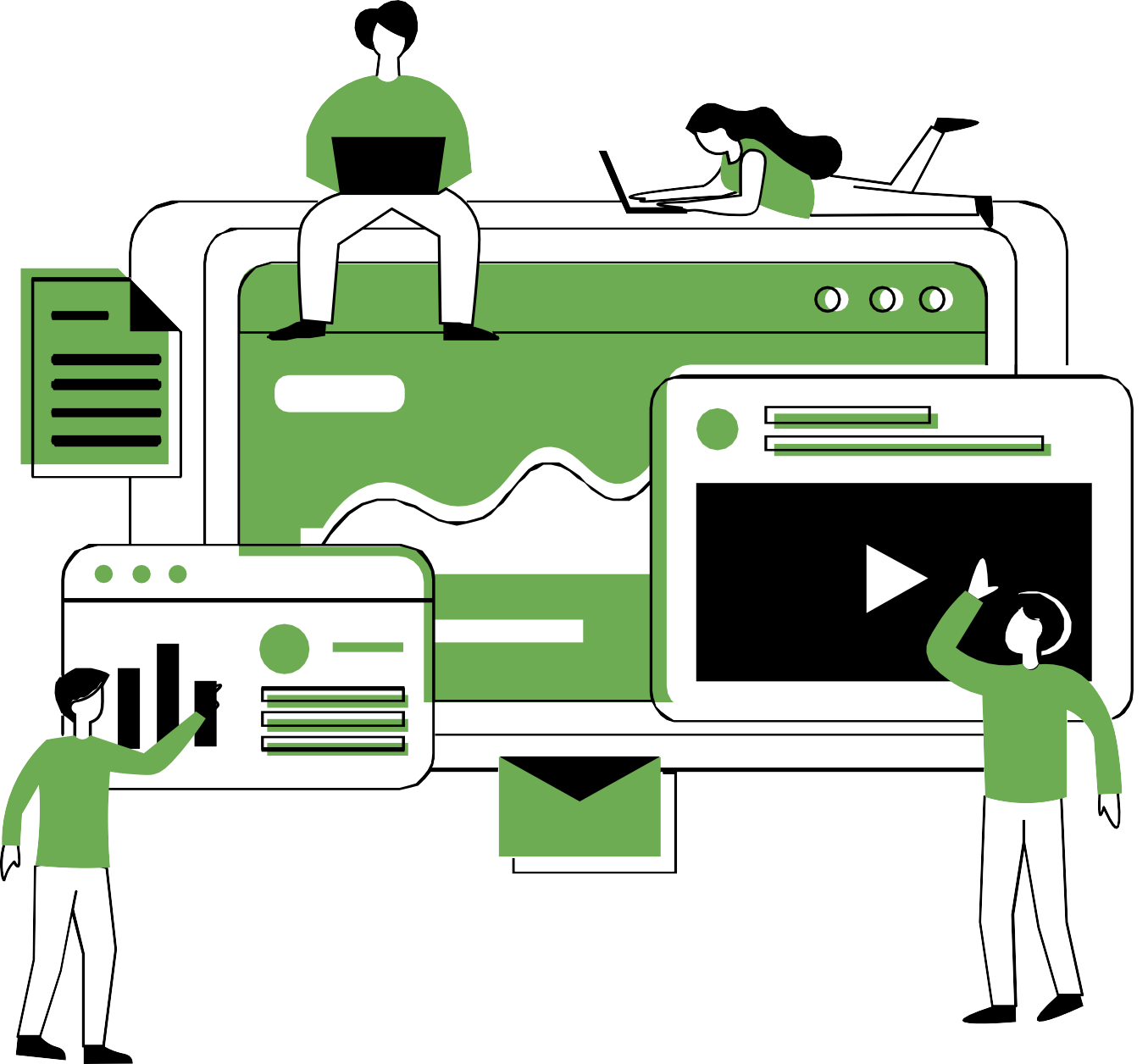 местните	власти,	за	да  адекватни		стратегии
могат	те		да	разработят  за		справяне	с
предизвикателствата на климата и повишаване на  енергийната ефективност. Разработването на Планове  за устойчива енергия включва поставянето на цели и  прилагането на мерки за енергийна ефективност в  краткосрочен, средносрочен и дългосрочен план.
КАКВО ПРЕДЛАГА ИПУРИ ПО ОТНОШЕНИЕ НА  ДЕКАРБОНИЗАЦИЯТА И ЗЕЛЕНИЯ ПРЕХОД
Стратегия за климатична адаптация

ИПУРИ подпомага институциите, местната власт и  бизнеса да оценят и управляват рисковете,  свързани с влиянието на стихийни природни  бедствия.

ИПУРИ използва научни климатични модели за  оценка на уязвимостта, въз основа на които  изготвяме планове за адаптация към климата,  които са съобразени с потребностите на клиента.
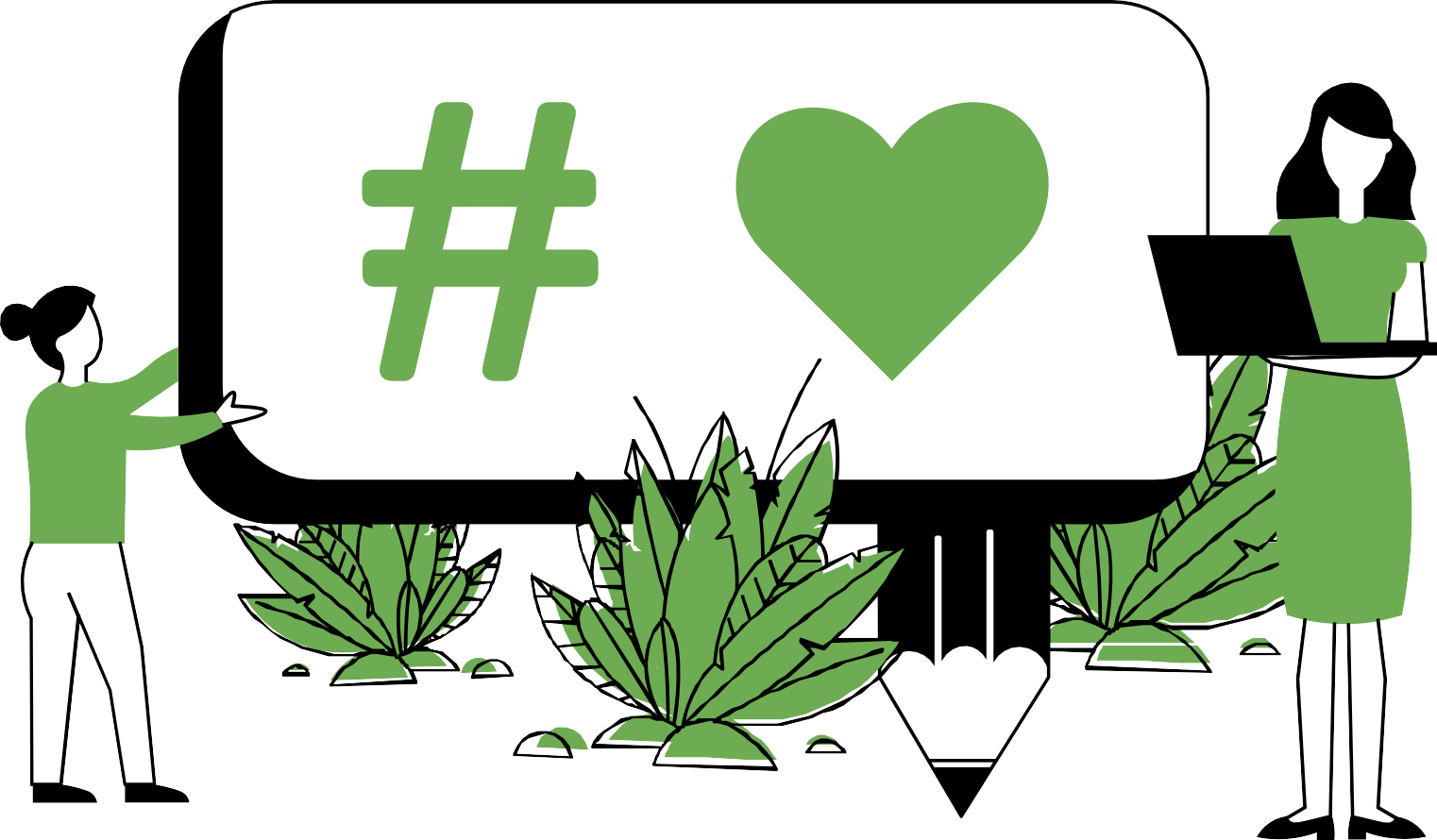 КАКВО ПРЕДЛАГА ИПУРИ ПО ОТНОШЕНИЕ НА  ДЕКАРБОНИЗАЦИЯТА И ЗЕЛЕНИЯ ПРЕХОД
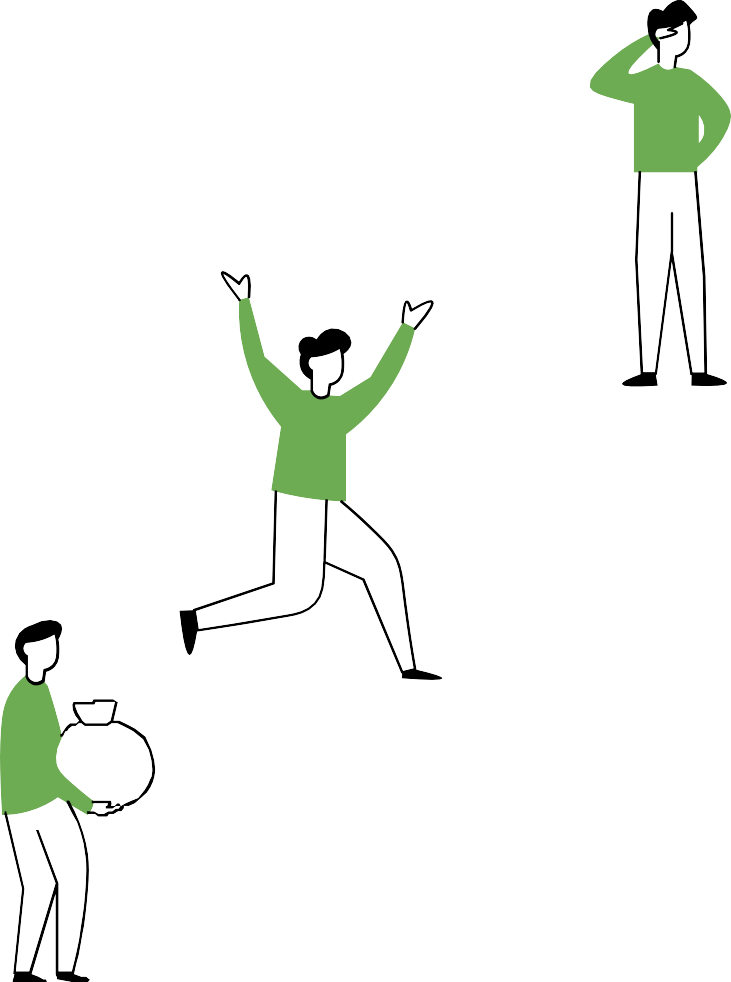 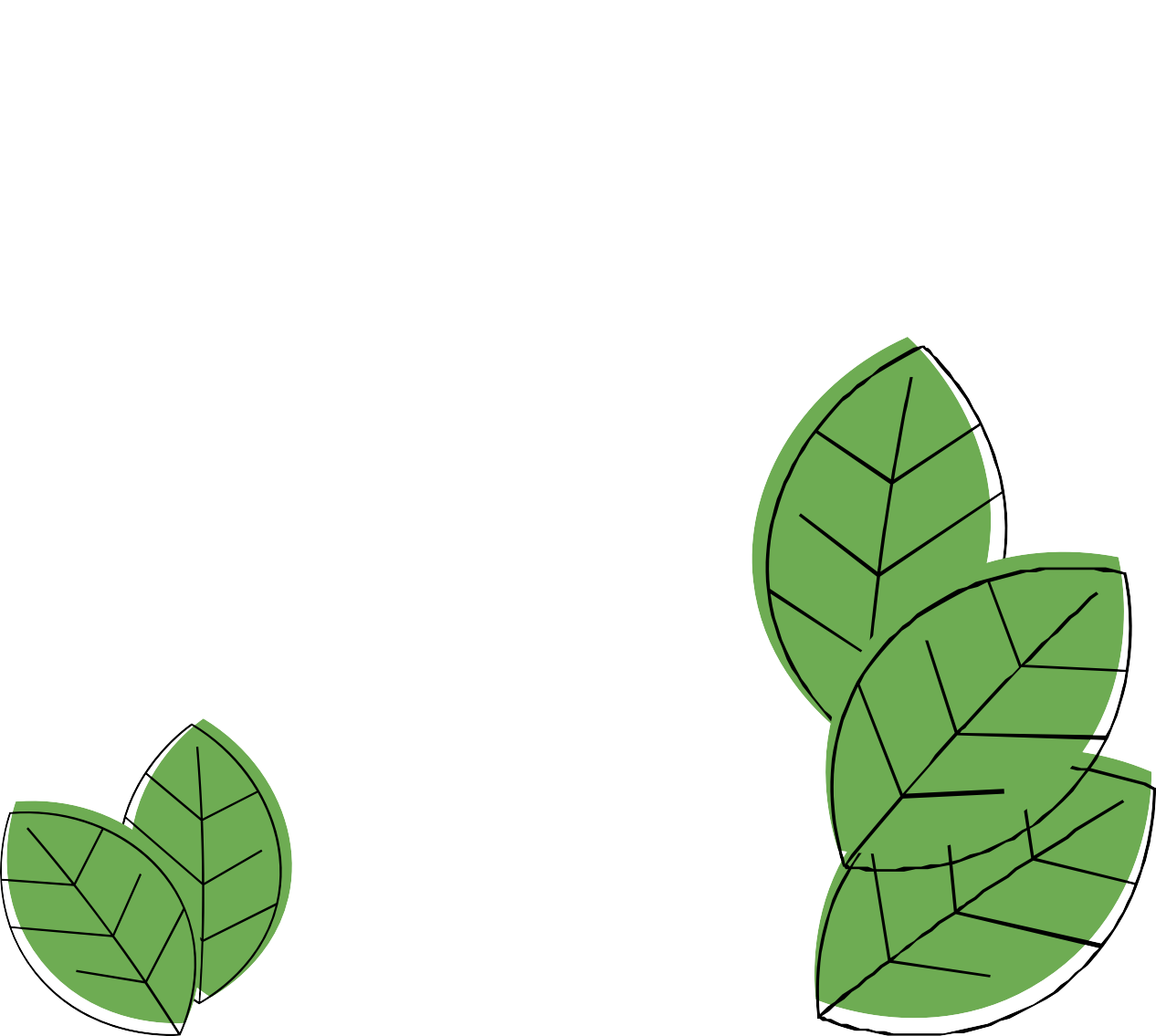 Предпроектни проучвания

В ИПУРИ изготвяме предпроектни проучвания,  свързани с изграждане на ВЕИ инсталации, системи за  управление на отпадъците, мерки за енергийна  ефективност и нови бизнес модели, свързани с тях.